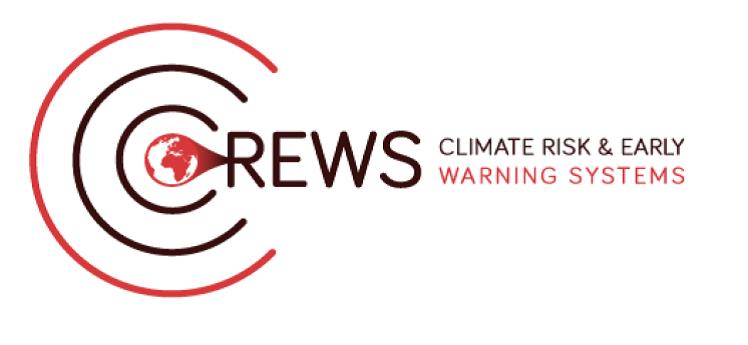 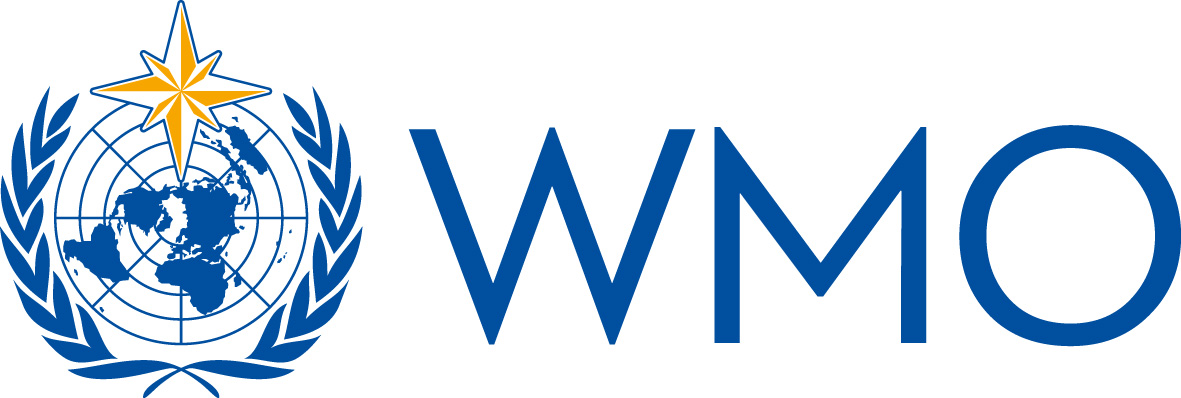 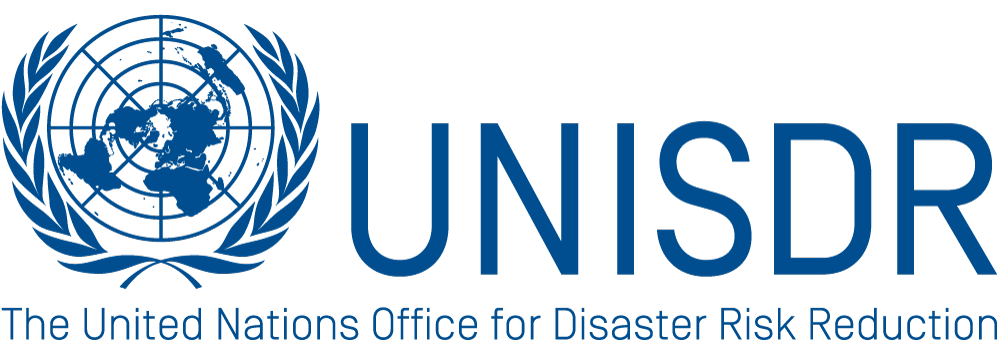 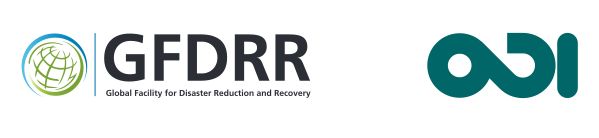 Strengthening Hydro-Meteorological and Early Warning Systems in the Pacific (CREWS Pacific)

Progress report
CREWS STEERING COMMITTEE
7 November 2017
World Meteorological Organization
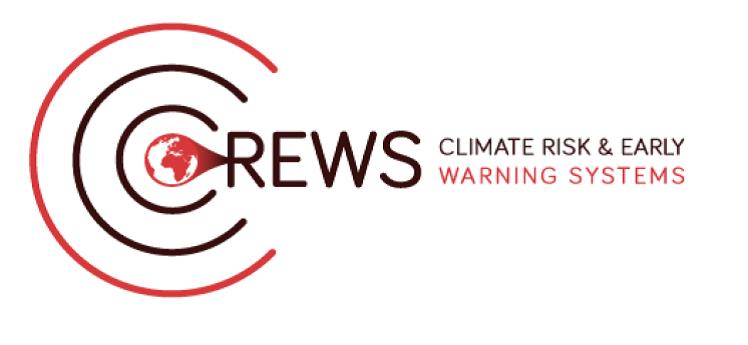 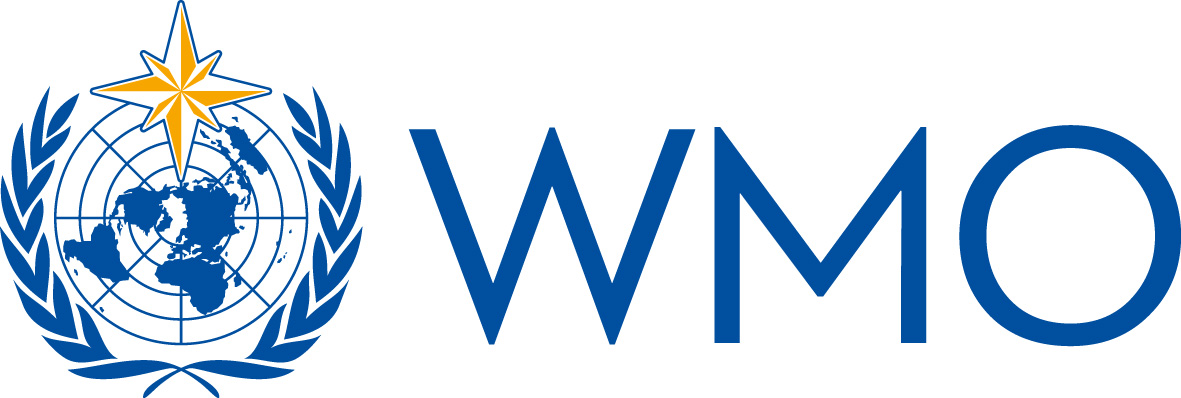 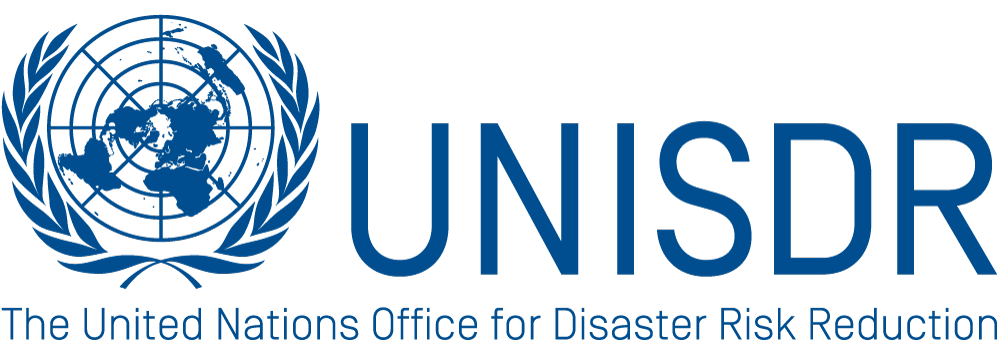 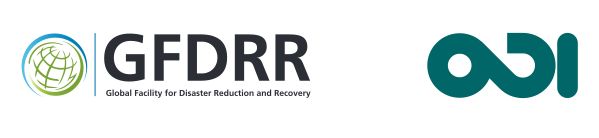 Main objectives

(i) Strengthen the Regional Specialised Meteorological Centre (RSMC Nadi) within Fiji Meteorological Service ability to support other Pacific Islands receiving services from RSMC Nadi 

(ii) Enhance Pacific Island Countries and Territories’ NMHS’ capacity for impact-based forecasts of extreme weather events (such as floods, droughts, cyclones and storms).
[Speaker Notes: CREWS resources will contribute to improvement of  Government of Niger’s early warning services by: 
Enhancing food security early warning system 

Establishing a flood and extreme weather warnings (mostly in urban areas and along major Niger and Komadougou Rivers)]
Implementing Partner	: WMO 

Additional Implementing Partners : 
Secretariat of the Pacific Regional Environmental Programme (SPREP),
Global Facility for Disaster Risk Reduction and Recovery (GFDRR),
United Nations Office for Disaster Risk Reduction (UNISDR)
 
Total Project Amount	USD 3,500,000
The funds for CREWS Pacific were received by WMO on 8 August 2017. The project is co-funded by the Canada-funded project “Building Resilience to High-Impact Hydro-Meteorological Events through Strengthening Multi-Hazard Early Warning Systems in Small Island Developing States (SIDS) and Southeast Asia (SEA)”.
Project activities contributing to CREWS Outputs
(and estimated progress to date)

CREWS Output 1: Assessments of NMHSs capacities, user needs, alignment with other programmes socio-economic benefits - A preliminary overview of on-going projects for hydro-meteorological development in the region has been undertaken, and an analysis has been conducted on how the project contributes to the Pacific lsland Meteorological Strategy (PIMS) is underway (15%);
CREWS Output 2: Access and use of hazard and risk information - The necessary planning efforts to ensure the access and use of hazard and risk information have taken place. Commencement of activities to take place in November/December 2017 (5%);
CREWS Output 3: Improvement of NMHSs service delivery – (1) Jump-Start Workshops for the implementation of the Common Alerting Protocol (CAP) have taken place and (2) a Television Weather Presentation Workshop took place in Fiji from 18 to 22 September 2017 (10%);
CREWS Output 4: Development of long-term service delivery strategies and development plans for NMHS – (1) An assessment of the need for strategic plans and meteorological bills has taken place, (2) A strategic plan for the Fiji Meteorological Service (FMS) was developed and is in its final approval process, (3) Strategic plans will be developed for the NMHSs of Tuvalu and Tokelau, and (4) Meteorological bills will be developed for Kiribati and Tuvalu (20%);
CREWS Output 5: Procurement and installation of high priority observation and information and communications technology (ICT) equipment – (1) Procurement needs have been established for the Severe Weather Forecasting and DRR Demonstration Project (SWFDDP) component of the project, (2) The project contributed to the WIGOS/GCOS workshop in Fiji in October. The workshop identified further observation needs for the region, and (3) Needs for ICT equipment have been identified for the targeted NMHSs (10%).
CREWS Regional Output A: Assessments of institutional capacities of regional centers to meet NMHSs’ needs, alignment with other programmes socio-economic benefits - While the strategic plan for Fiji, focuses on the services of the Fiji Meteorological Service (FMS), further assessments of the regional capacities will be undertaken in Q1 2018 (10%).
Thank you, merci